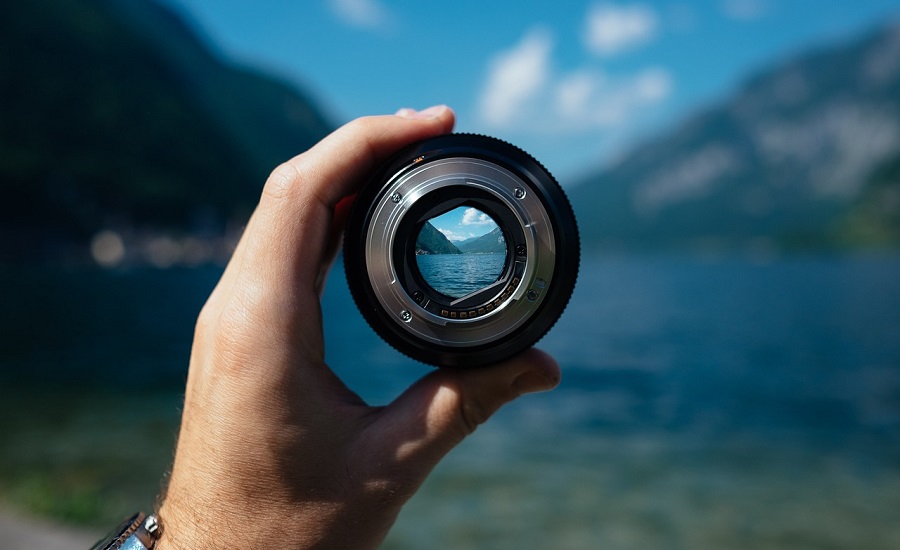 Week at A Glance for Science
September 
19-23
Earth’s Changing Landscape
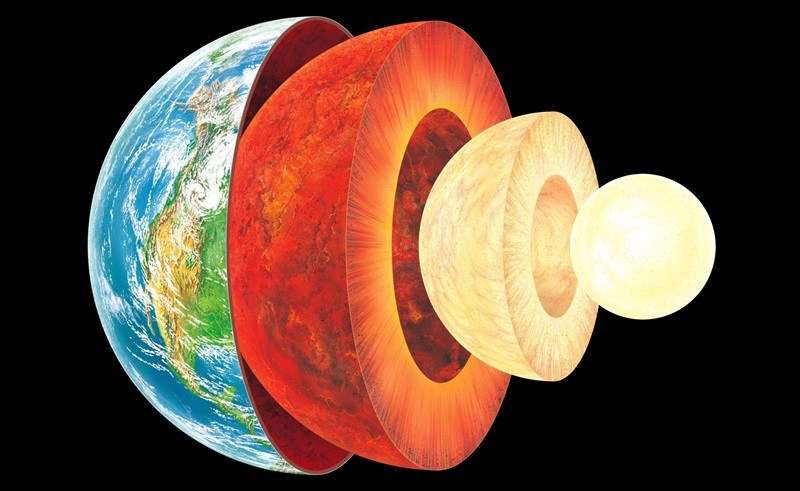 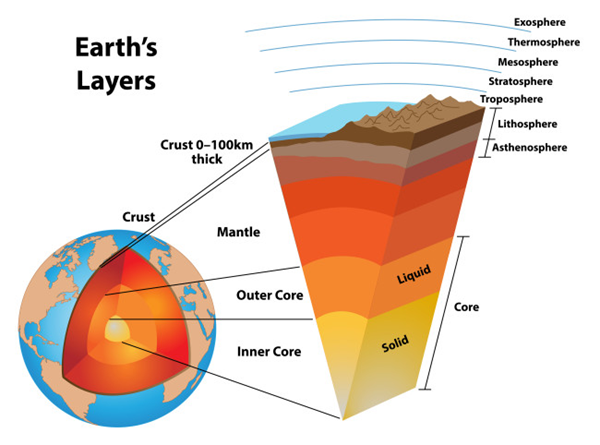 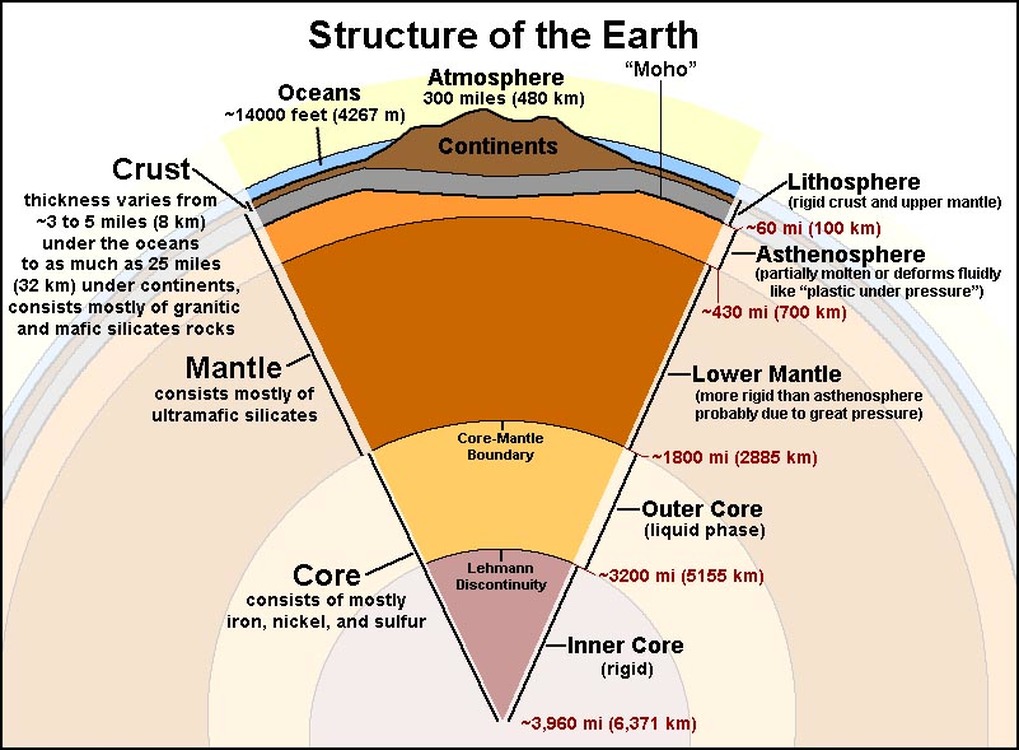 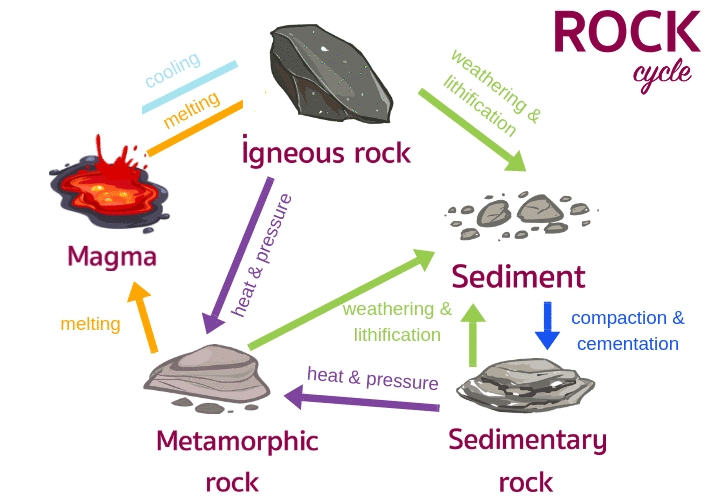 Earth is composed of the approximately 100 naturally occurring chemical elements in a vast number of combinations. However, 98.5% of Earth’s crust is composed of only 8 elements: 
oxygen (O), 
silicon (Si), 
aluminum (Al), 
iron (Fe), 
calcium (Ca), 
sodium (Na), 
potassium (K), and magnesium (Mg). 

In materials such as gases, liquids, and glass atoms may occur in random proportions, with the atoms having no fixed relationship in space to each other
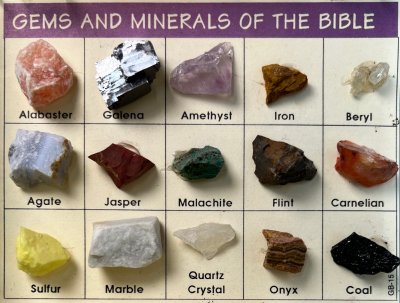 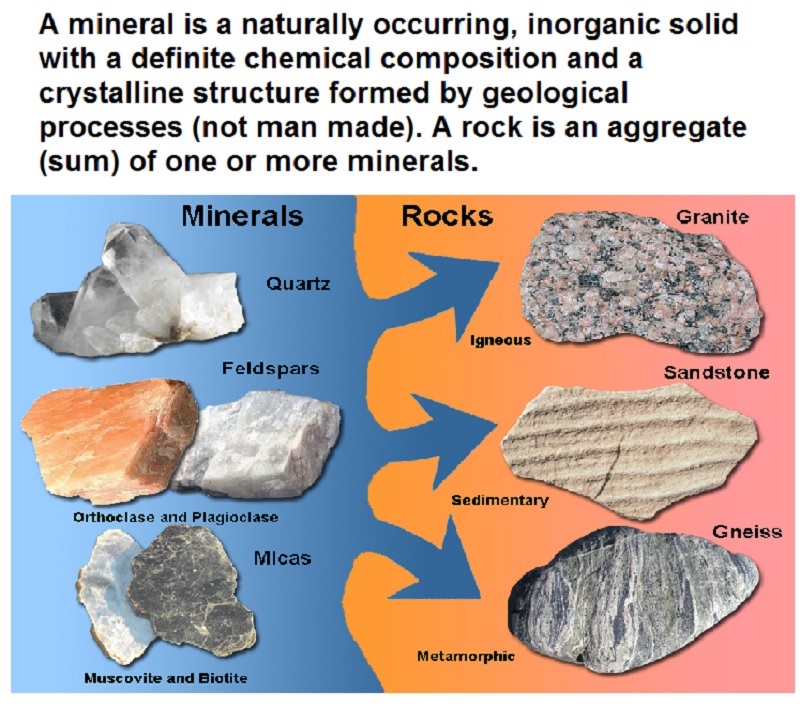 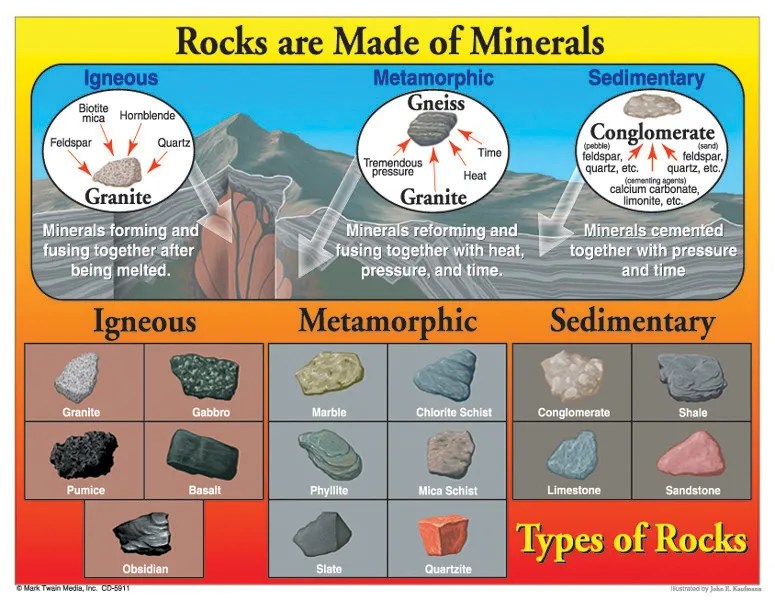 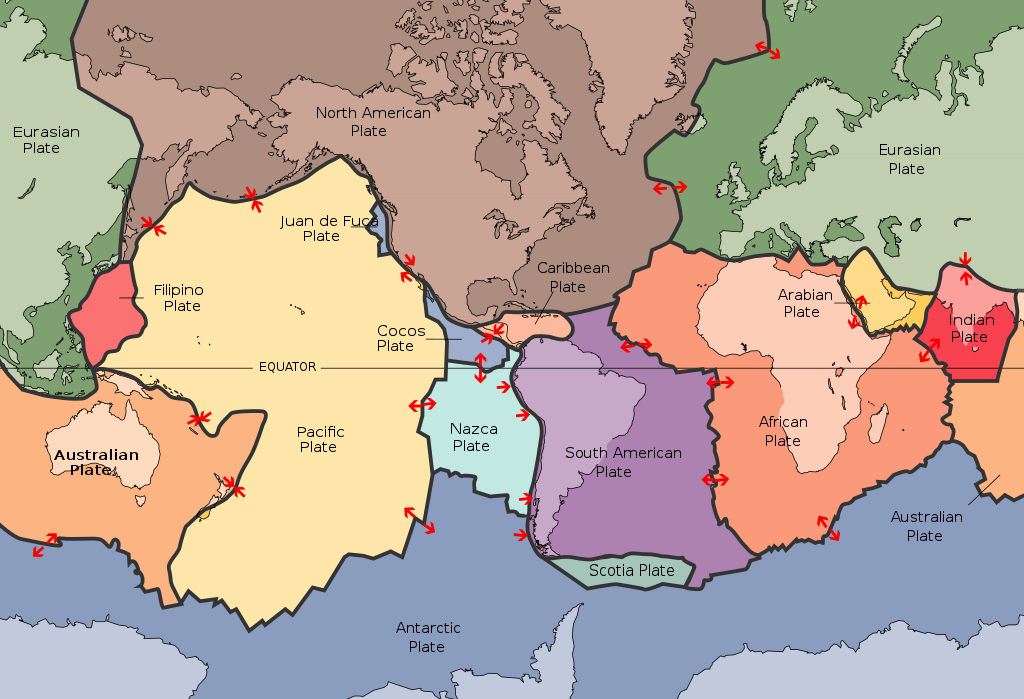 In plate tectonics, Earth’s outermost layer, orlithosphere—made up of the crust and upper mantle—is broken into large rocky plates. These plates lie on top of a partially moltenlayer of rock called the asthenosphere. Due to the convection of the asthenosphere andlithosphere, the plates move relative to each other at different rates, from two to 15 centimeters (one to six inches) per year. Thisinteraction of tectonic plates is responsible for many different geological formations such as the Himalaya mountain range in Asia, the East African Rift, and the San Andreas Fault in California, United States.
Geologist Israel C White was the first person to report the similarities between coal (fossilized plants) found in Brazilian mines and that found in Africa. His insight helped Alfred Wegener to publish continental drift theory in 1912
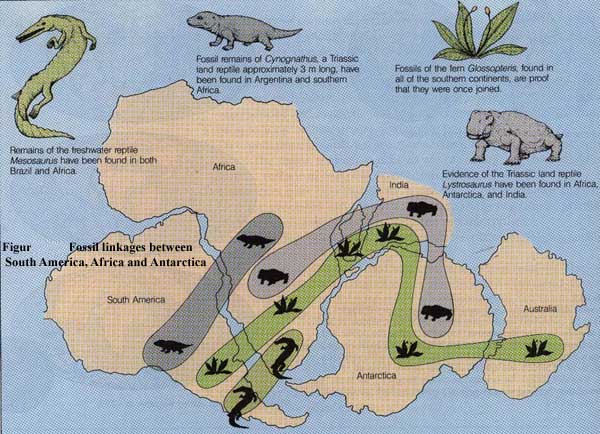 S6E5. Obtain, evaluate, and communicate information to show how Earth’s surface is formed.
B     Plan and carry out an investigation of the characteristics of minerals and how minerals contribute to rock composition. 


F     Construct an explanation of how the movement of lithospheric plates, called plate tectonics, can cause major geologic events such as earthquakes and volcanic eruptions. (Clarification statement: Include convergent, divergent, and transform boundaries.) 


G     Construct an argument using maps and data collected to support a claim of how fossils show evidence of the changing surface and climate of the Earth.
Monday, September 19
Standard:  S6E5. b Plan and carry out an investigation of the characteristics of minerals and how minerals contribute to rock composition. 

Learning Target: I can describe how minerals contribute to rock composition.

Warm-up: Minerals and Rocks Video

Work Session: Direct Instruction; students will take notes on how minerals contribute to rock composition;  continue to analyze rock cycle, Earth’s layers, and introduce plate tectonics.

Closing: TOD

Reminders:
Tuesday, September 20
Standard:  S6E5. b Plan and carry out an investigation of the characteristics of minerals and how minerals contribute to rock composition. 

Learning Target: I can describe how minerals contribute to rock composition.

Warm-up: Minerals and Rocks Worksheet

Work Session: Direct Instruction; students will take notes on how minerals contribute to rock composition;  continue to analyze rock cycle, Earth’s layers, and introduce plate tectonics.

Closing: TOD

Reminders:
S6E5. Construct an explanation of how the movement of lithospheric plates, called plate tectonics, can cause major geologic events such as earthquakes and volcanic eruptions. (Clarification statement: Include convergent, divergent, and transform boundaries.)
Wednesday, September 21
Standard:  S6E5. g  Construct an argument using maps and data collected to support a claim of how fossils show evidence of the changing surface and climate of the Earth. 

Learning Target: I can explain how fossil evidence shows the changing surface and climate of Earth.

Warm-up: Pangea Puzzle

Work Session: Direct Instruction; students will take notes on how fossils show evidence of the changing surface and climate of Earth; students will complete a worksheet packet.

Closing: Teacher Summary

Reminders:
Thursday, September 22
Standard:  S6E5. g  Construct an argument using maps and data collected to support a claim of how fossils show evidence of the changing surface and climate of the Earth. 

Learning Target: I can explain how fossil evidence shows the changing surface and climate of Earth.

Warm-up: Video on fossils and Pangea

Work Session: students will work in small groups to investigate maps and research the claims of fossils and how plate tectonics has changed Earth’s surface.

Closing: TOD

Reminders:
Friday, September 23
Standard:  S6E5. Construct an explanation of how the movement of lithospheric plates, called plate tectonics, can cause major geologic events such as earthquakes and volcanic eruptions. (Clarification statement: Include convergent, divergent, and transform boundaries.) 

Learning Target: I can explain how the movement of plates can cause major geological events.

Warm-up: Plate Tectonics Video

Work Session:  Direct instruction; students will take notes on plate tectonics; research Earth’s different plates and how they move.

Closing: TOD

Reminders:
Students will have 15 minutes of Homework each evening.
4 Squares  (usually a drawing)

Rock Cycle Puzzle

Chapter 1 or 3  Workbook Pages

Powerpoint Study Guide

Study Notes or Study Guides

Watch Video from Week at a Glance
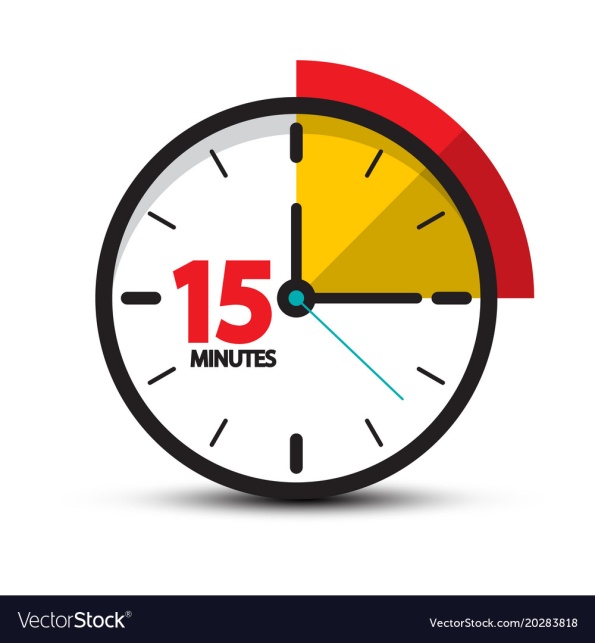 Resources for Unit 1 A
Rocks and Minerals
Fossils and Plate Tectonics
Plate Tectonics
Resources for Unit 1 A
What are the Layers of Earth?
Layers of the Earth
Layers of the Earth – Geology – 
The Good and the Beautiful  Home school Science              8:47
7 Ways We Know What’s Inside the Earth    - SciShow        12:08
An Overview of Earth’s Layers -    10:07
S6E5. Obtain, evaluate, and communicate information to show how Earth’s surface is formed.
Ask questions to compare and contrast the Earth’s crust, mantle, inner and outer core, including temperature, density, thickness, and composition. 
Plan and carry out an investigation of the characteristics of minerals and how minerals contribute to rock composition. 
Construct an explanation of how to classify rocks by their formation and how rocks change through geologic processes in the rock cycle. 
Ask questions to identify types of weathering, agents of erosion and transportation, and environments of deposition. (Clarification statement: Environments of deposition include deltas, barrier islands, beaches, marshes, and rivers.) 
 Develop a model to demonstrate how natural processes (weathering, erosion, and deposition) and human activity change rocks and the surface of the Earth. 
 Construct an explanation of how the movement of lithospheric plates, called plate tectonics, can cause major geologic events such as earthquakes and volcanic eruptions. (Clarification statement: Include convergent, divergent, and transform boundaries.) 
Construct an argument using maps and data collected to support a claim of how fossils show evidence of the changing surface and climate of the Earth. 
Plan and carry out an investigation to provide evidence that soil is composed of layers of weathered rocks and decomposed organic material.